DRAFT PLENARY 1 & NOTES
“Data Journey Pipeline”
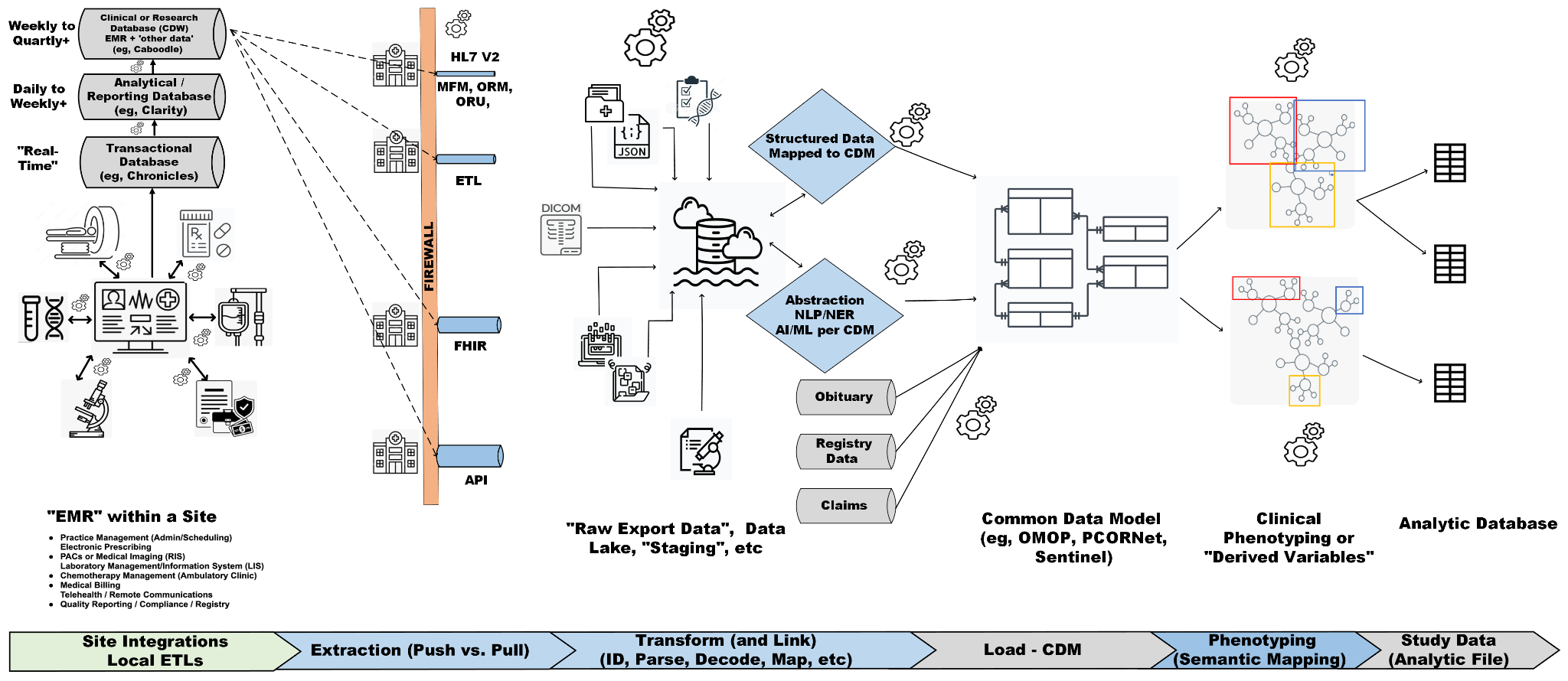 [Speaker Notes: but is the lab sending these resources as a zip file via FTP, sending them as a binary data type embedded within an HL7 v2 message, sending them via HTTP (Restful) in some manner,]
EMRs present both a Geography & a Language problem: Bernstam, 2022
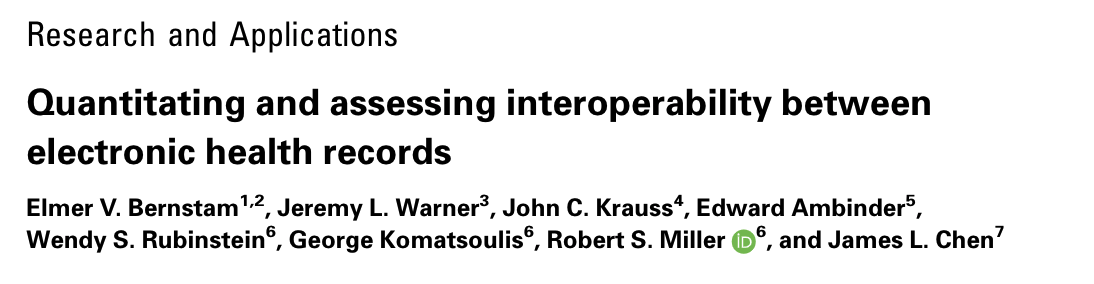 CancerLinq: 68 sites, 12 data elements
EHRs represented  Clarity/Epic, Allscripts, Aria/Varian, Centricity, Cerner,  Intellidose, MOSAIQ, NextGen & OncoEMR.
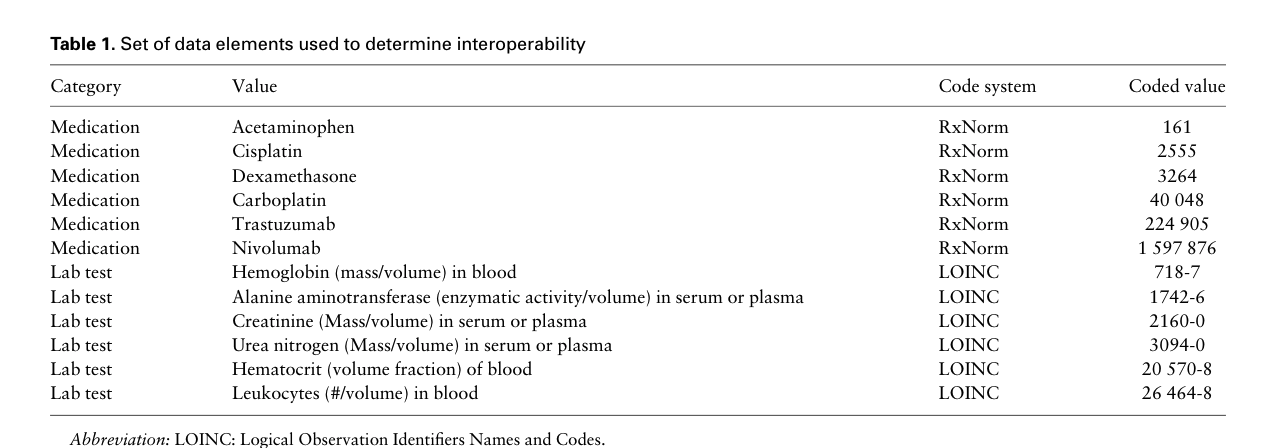 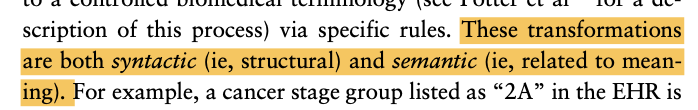 Need both Syntactic and Semantic Interoperability
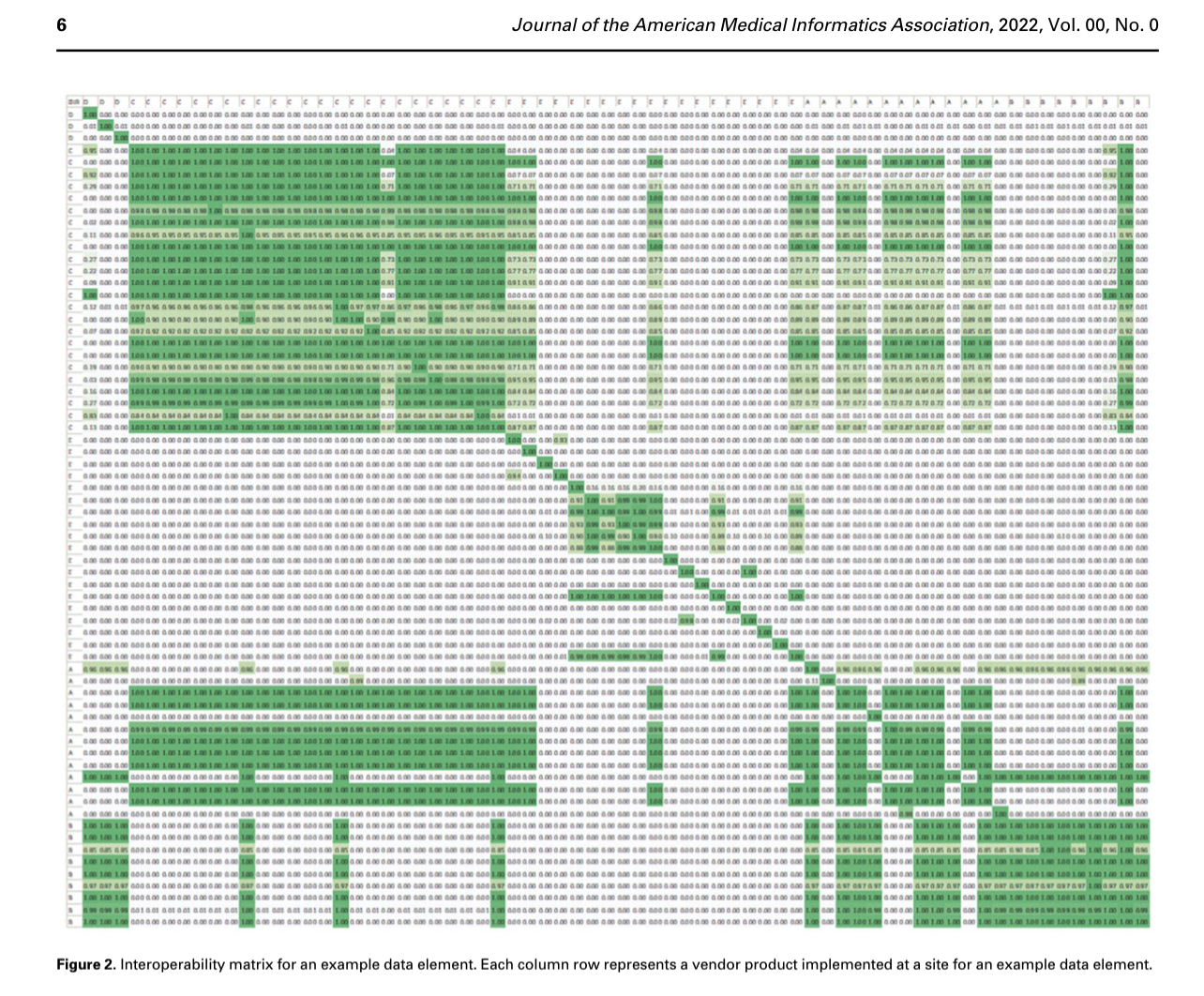 Syntactic = Clustering within EMRs =  Structure of where variable is located
Semantic = Clustering of match/choice of LOINC, RxNorm representation (or not!)
Overall Intra-vendor interoperability score was 0.68, compared to a mean of 0.22 for inter-vendor interoperability  (weighted by number systems)

“In the most favorable case*’...approximately two-thirds of data types will be “understood” by a receiving site.”
Bernstam et al, 2022
[Speaker Notes: Figure 2. Interoperability matrix for an example data element. Each column row represents a vendor product implemented at a site for an example data element.]